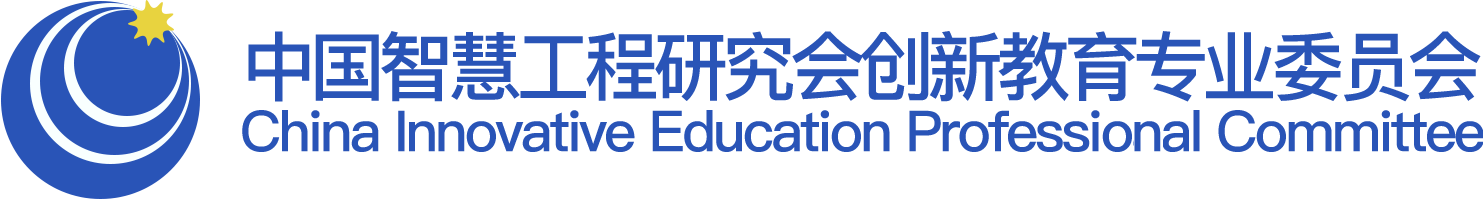 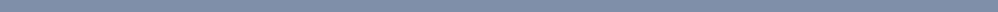 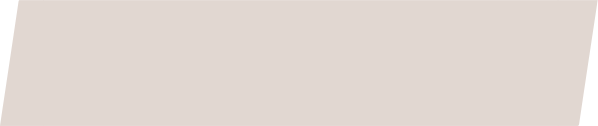 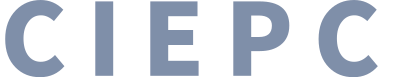 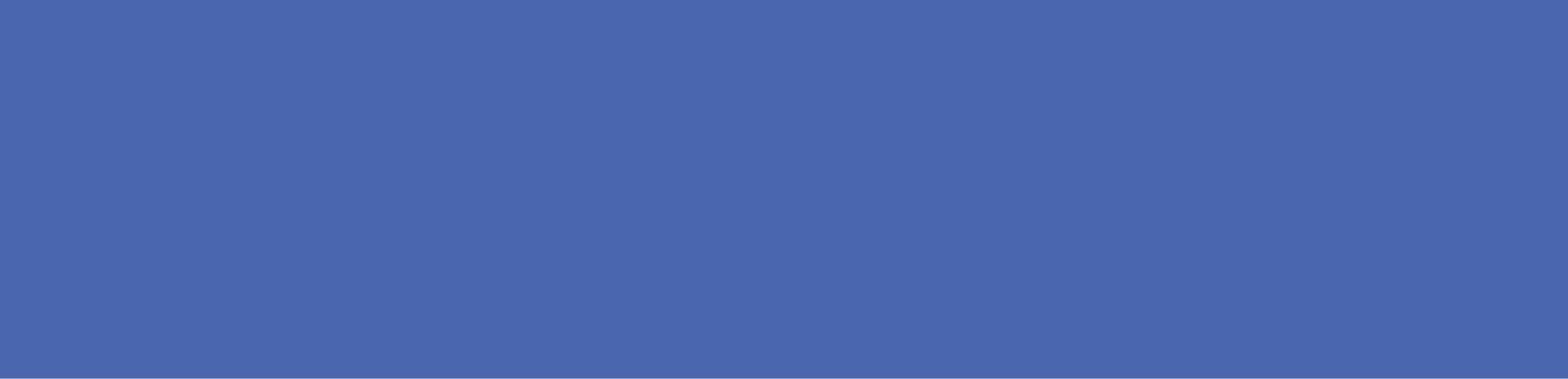 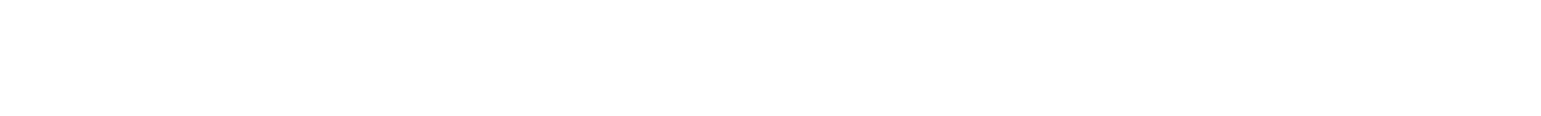 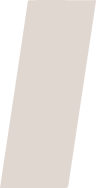 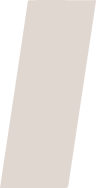 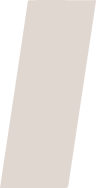 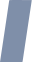 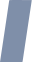 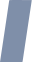 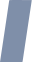 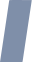 http://pinggu.ciepc.com.cn/
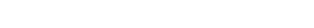 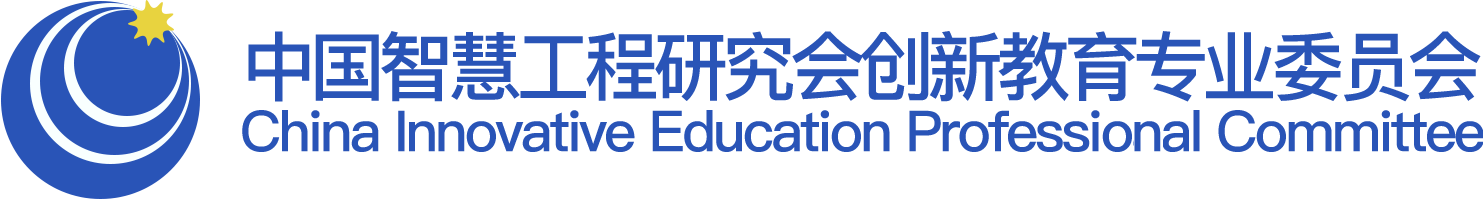 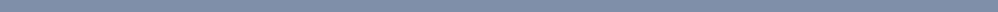 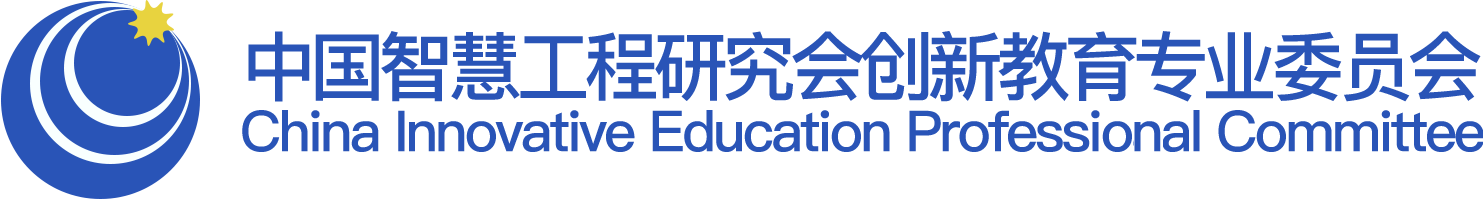 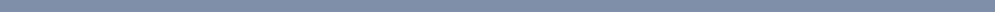 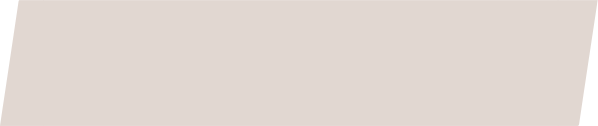 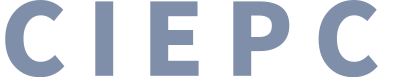 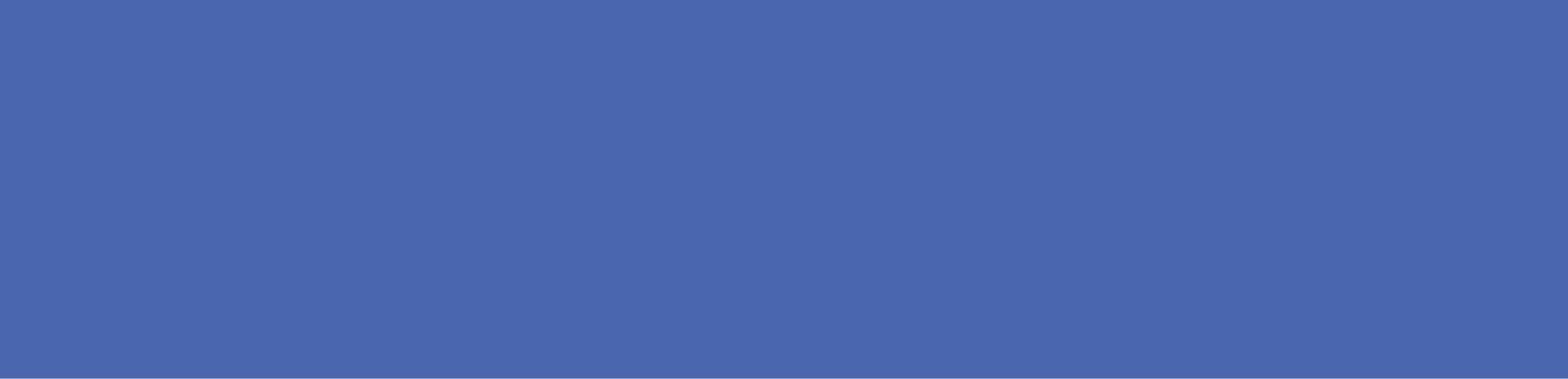 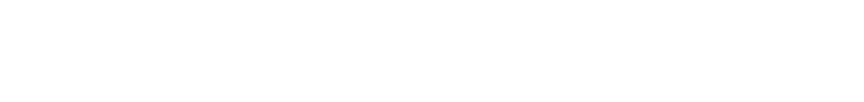 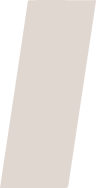 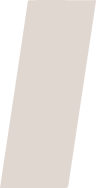 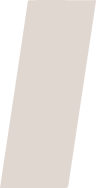 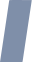 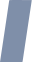 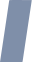 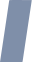 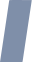